Стоим мы на посту, повзводно и поротно.
Бессмертны, как огонь. Спокойны, как гранит.
Мы — армия страны. Мы — армия народа.
Великий подвиг наш история хранит.
.
С ДАВНИХ ВРЕМЕН ВОИНЫ ЗАЩИЩАЛИ РУСЬ
ИСТОРИЯ ПРАЗДНОВАНИЯ 23 ФЕВРАЛЯ
Принято было считать, что 23 февраля 1918 года отряды Красной гвардии одержали свои первые победы под Псковом и Нарвой над регулярными войсками кайзеровской Германии. Вот эти первые победы и стали «днем рождения Красной Армии».

С 1946 года праздник стал называться Днем Советской Армии и Военно-Морского Флота

После распада Советского Союза дата была переименована в День защитника Отечества.
ПЕХОТА
Будёновка — красноармейский суконный шлем особого образца, форменный головной убор военнослужащих Рабоче-крестьянской Красной Армии. Называли  его по именам военачальников, в части под командованием которых первым поступило новое обмундирование — М. В. Фрунзе («фрунзевка») и С. М. Будённого («будёновка»).
.
КАКАРДА
Кока́рда (от фр. cocardes, «петушиные перья») — особый металлический или матерчатый знак на головном уборе (иногда крепится на плечо, бедро, голень и другие части тела). Цвета и символика кокарды обозначают принадлежность к той или иной стране, роду войск.
ВООРУЖЕНИЕ ПЕХОТИНЦЕВ
«НОГАН»
МАУЗЕР
ПУЛЕМЕТ «МАКСИМ»
ТАНКОВЫЕ ВОЙСКА
ТАЧАНКА
ТАНК Т-90 С
МОРСКОЙ ФЛОТ
БЕСКОЗЫРКА
КОРТИК
КОННАЯ АРМИЯ
КОННЫЙ КАРАУЛ НА КРАСНОЙ ПЛОЩАДИ
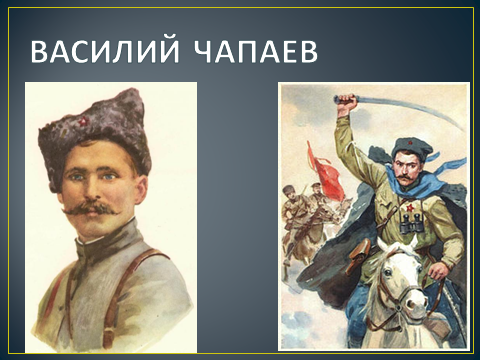 ШАШКА
АВИАЦИЯ
пограничные войска
суворовцы
Специализированные военные училища были созданы во время Великой отечественной войны (21 августа 1943 года). Тогда же они получили свое название в честь русского полководца Александра Васильевича Суворова.
РОДА ВОЙСК
1-Центральный аппарат МО России. 
2-Ракетные войска стратегического назначения. 
3-Сухопутные войска. 
4-Войска противовоздушной обороны страны. 
5-Военно-воздушные силы. 
6-Военно-морской флот.
7-Военно-космические силы. 
8-Авиация сухопутных войск. 
9-Воздушно-десантные войска. 
10-Авиация войск противовоздушной обороны страны.